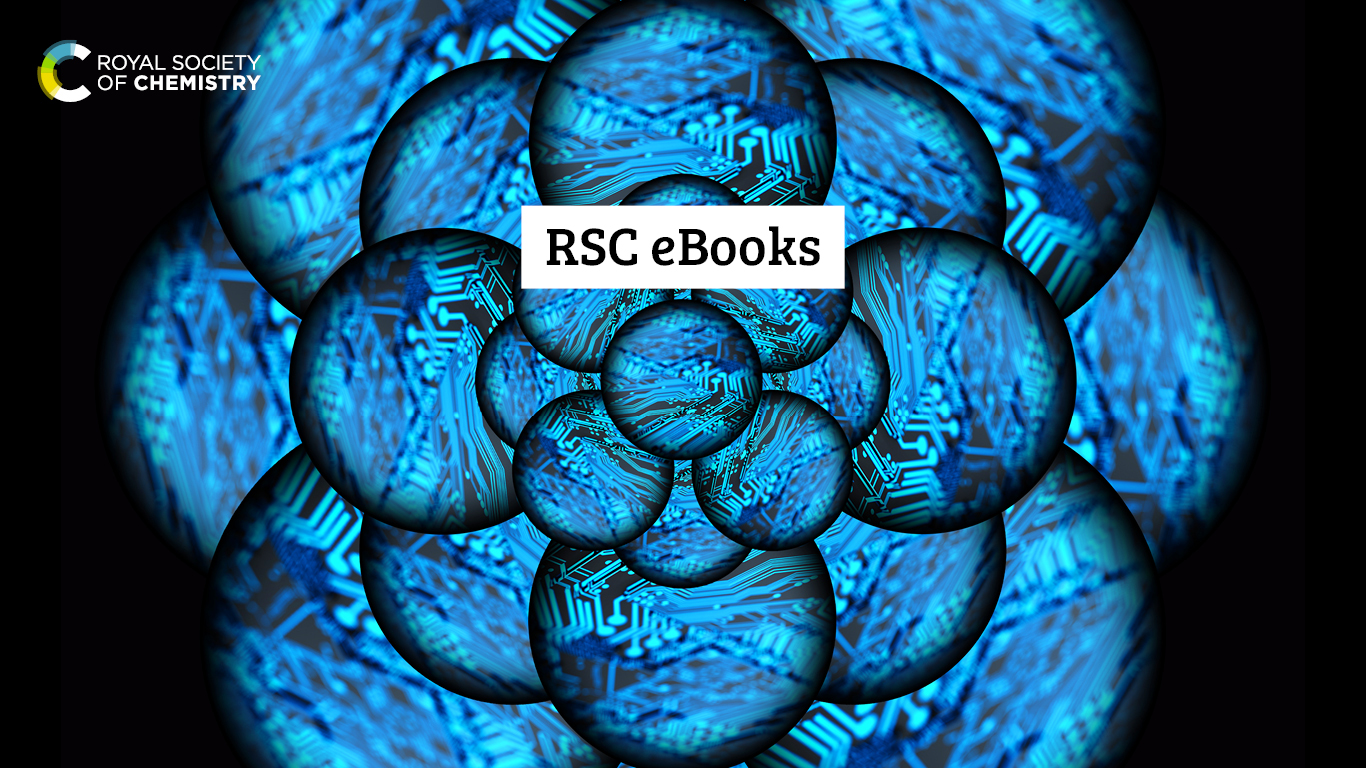 Infinite answers.
One place?
Enrich your research with inspiration from across the spectrum of chemical science
Custom URL here